Ethyl O-Benzenesulfonyl
acetohydroxamate
C-N bond
formation
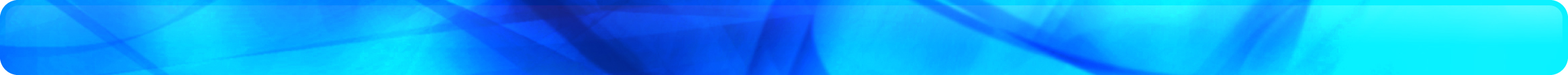 Features
◆Relatively stable and storable*)
◆Various functional group conversions are possible
◆Reacts under mild conditions in the presence of acid catalyst
＊) freeze storage
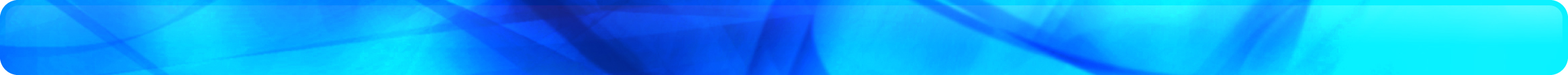 Deacetylative Amination of Acetyl Arenes and Alkanes
Reaction in the Flow System
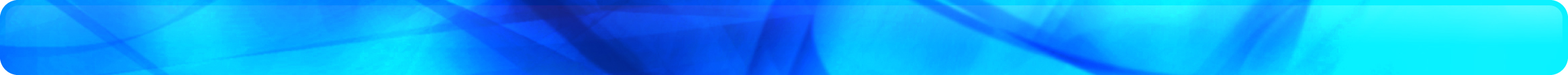 Amide Synthesis from Ketones
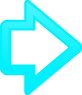 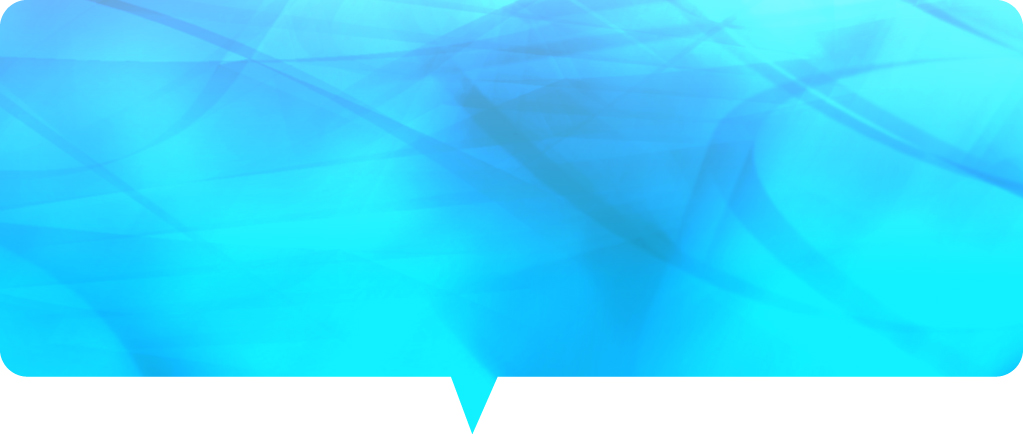 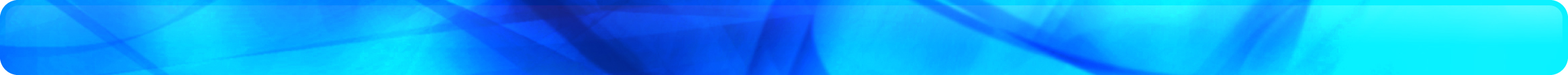 Nitrile Synthesis from Aldehydes
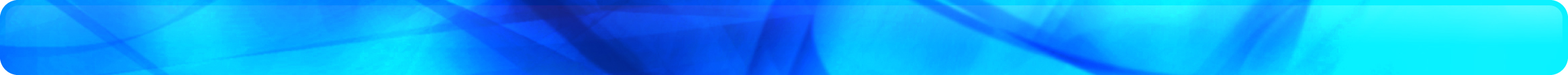 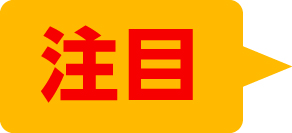 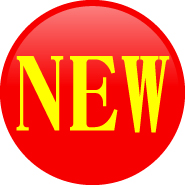 One-Pot Synthesis of Donepezil
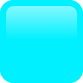 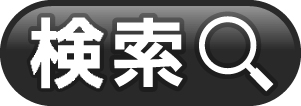 ＜References＞
1) Hyodo, K., Togashi, K., Oishi, N., Hasegawa, G. and Uchida, K. : Org. Lett., 19, 3005 (2017).
2) Hyodo, K., Hasegawa, G., Oishi, N., Kuroda, K. and Uchida, K. : J. Org. Chem., 83, 13080 (2018).
3) Hyodo, K., Hasegawa, G., Maki, H. and Uchida, K. : Org. Lett., 21, 2818 (2019).
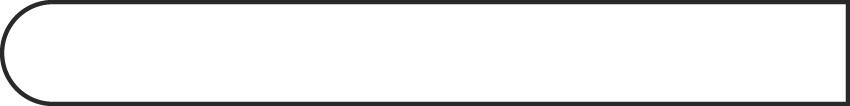 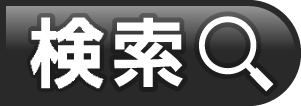 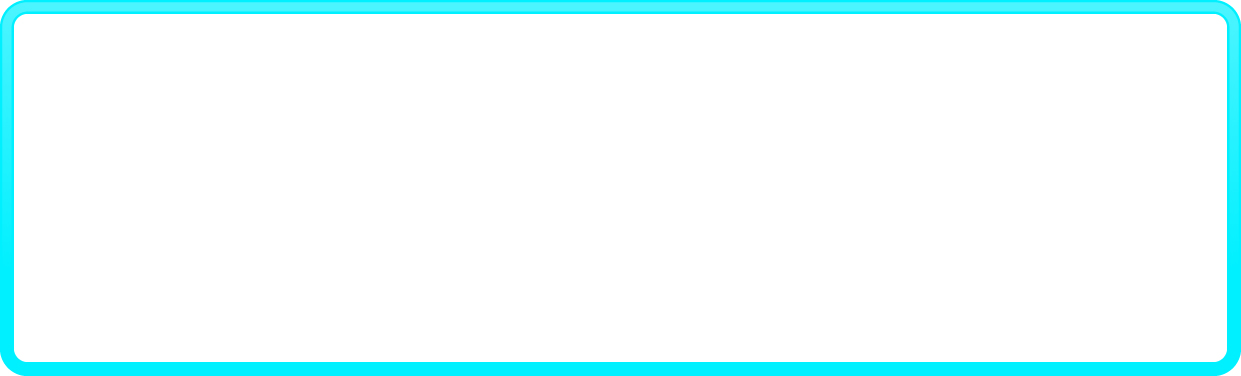 ＜Reference＞
　   Miyamura, H., Suzuki, A., Yasukawa, T., Kobayashi, S. : J. Am. Chem. Soc., 140, 11325 (2018).
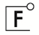 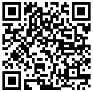